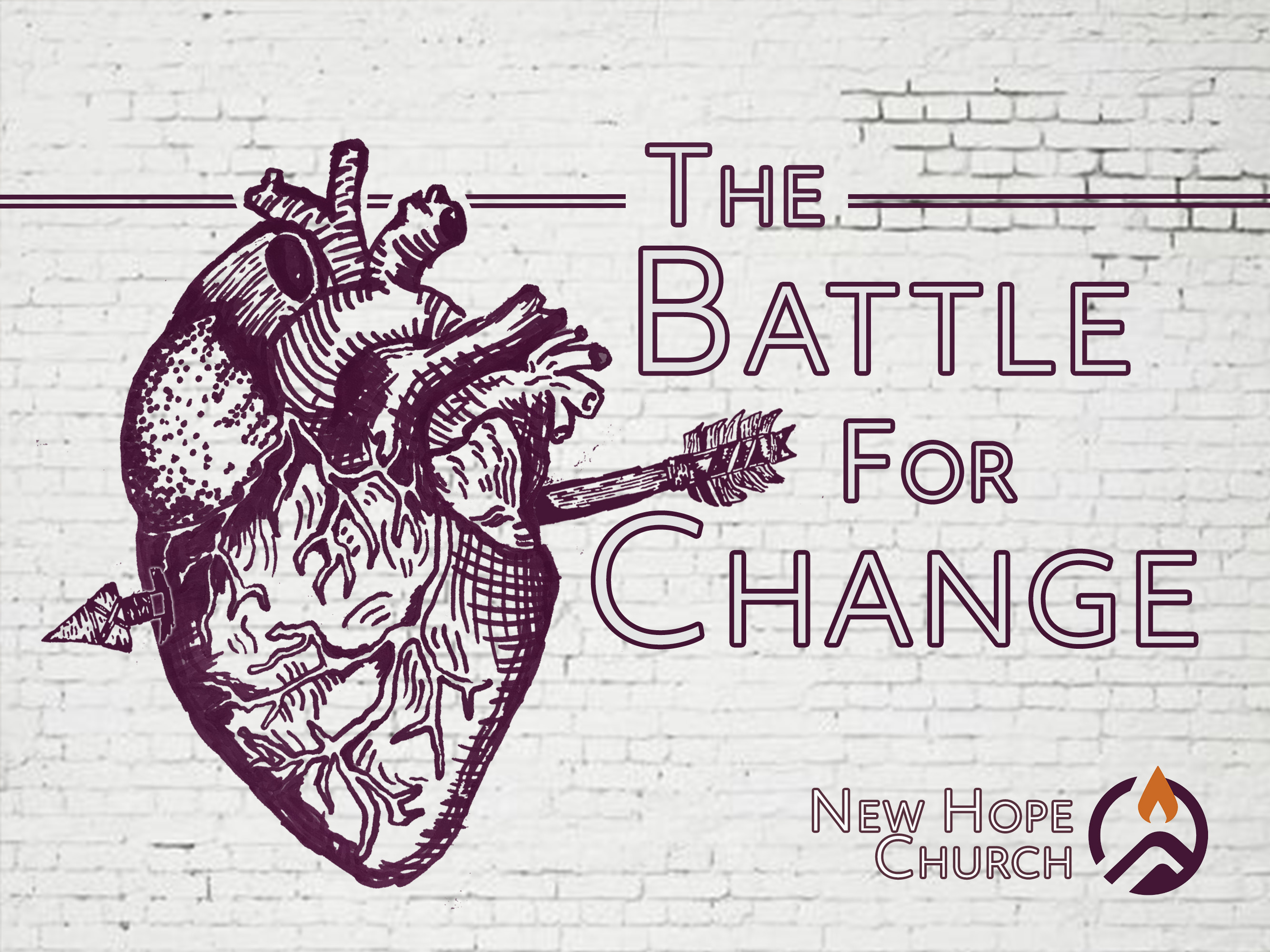 The Way of the World
1 John 2:15-17
Do not love the world or the things in the world. If anyone loves the world, the love of the Father is not in him. 16 For all that is in the world—the desires of the flesh and the desires of the eyes and pride of life—is not from the Father but is from the world. 17 And the world is passing away along with its desires, but whoever does the will of God abides forever. 

1 John 2:15-17
Worldliness:
What worldliness is not.
What worldliness is.
Avoid worldliness.
1. What worldliness is not…
1. What worldliness is not…
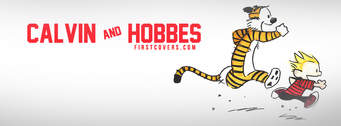 What worldliness is not…

For his invisible attributes, namely, his eternal power and divine nature, have been clearly perceived, ever since the creation of the world, in the things that have been made. So they are without excuse. 
Romans 1:20
1. What worldliness is not…

“For God so loved the world, that he gave his only Son, that whoever believes in him should not perish but have eternal life. 
John 3:16
1. What worldliness is not…

As you sent me into the world, so I have sent them into the world. 
John 17:18
2. What worldliness is…
Love…For all that is in the world…

—the desires of the flesh and the desires of the eyes and pride of life—is not from the Father but is from the world. 
1 John 2:15-16
“The devil’s primary stratagem to draw the human soul and society into ruin is to use deceptive ideas that play to disordered desires that are normalized in a sinful society.”
 John Mark Comer
Epidesires:
A. Desires of the flesh.
Epidesires:
Desires of the Flesh.
Desires of the Eyes.
Epidesires:
Desires of the Flesh.
Desires of the Eyes.
Pride of Life.
3. How Do We Escape This?
3. How Do We Escape This?
An alarming number of Christians are very prone to viewing their faith largely as a volunteer enterprise. They pick and choose which values they wish to adopt from Scripture and which they will adopt from the dominate culture. This syncretistic approach to faith is only possible because of the unexamined assumption that we are in charge of our doctrine, dogma, and morals rather than God. Much of its appeal lies in the ability to blend in with the surrounding culture, minimize our discomfort, and still hold onto the illusion of being Christian-like in one’s behavior.” 
David Takle “Truth About Lies and The Lies About Truth”
Little children, keep yourselves from idols. 
1 John 5:21
How have you used your time?
How have you used your money?
What are your thoughts about God?
What are your thoughts about yourself and others?
What are your thoughts about the “good life?